Cole Engineering Services, Inc. (CESI)
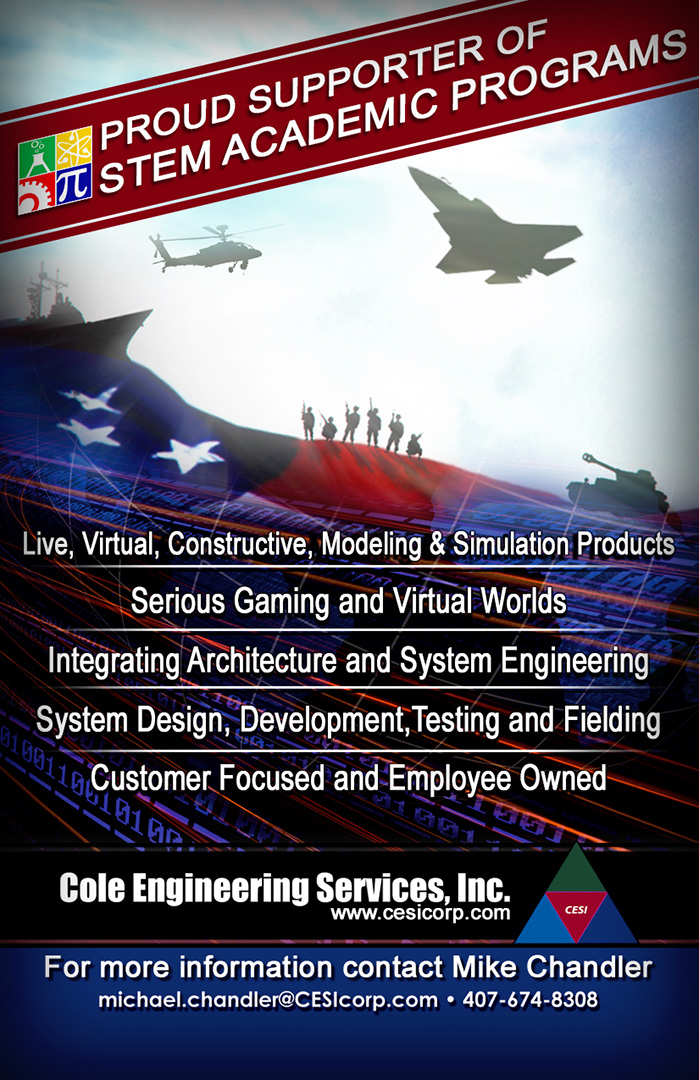 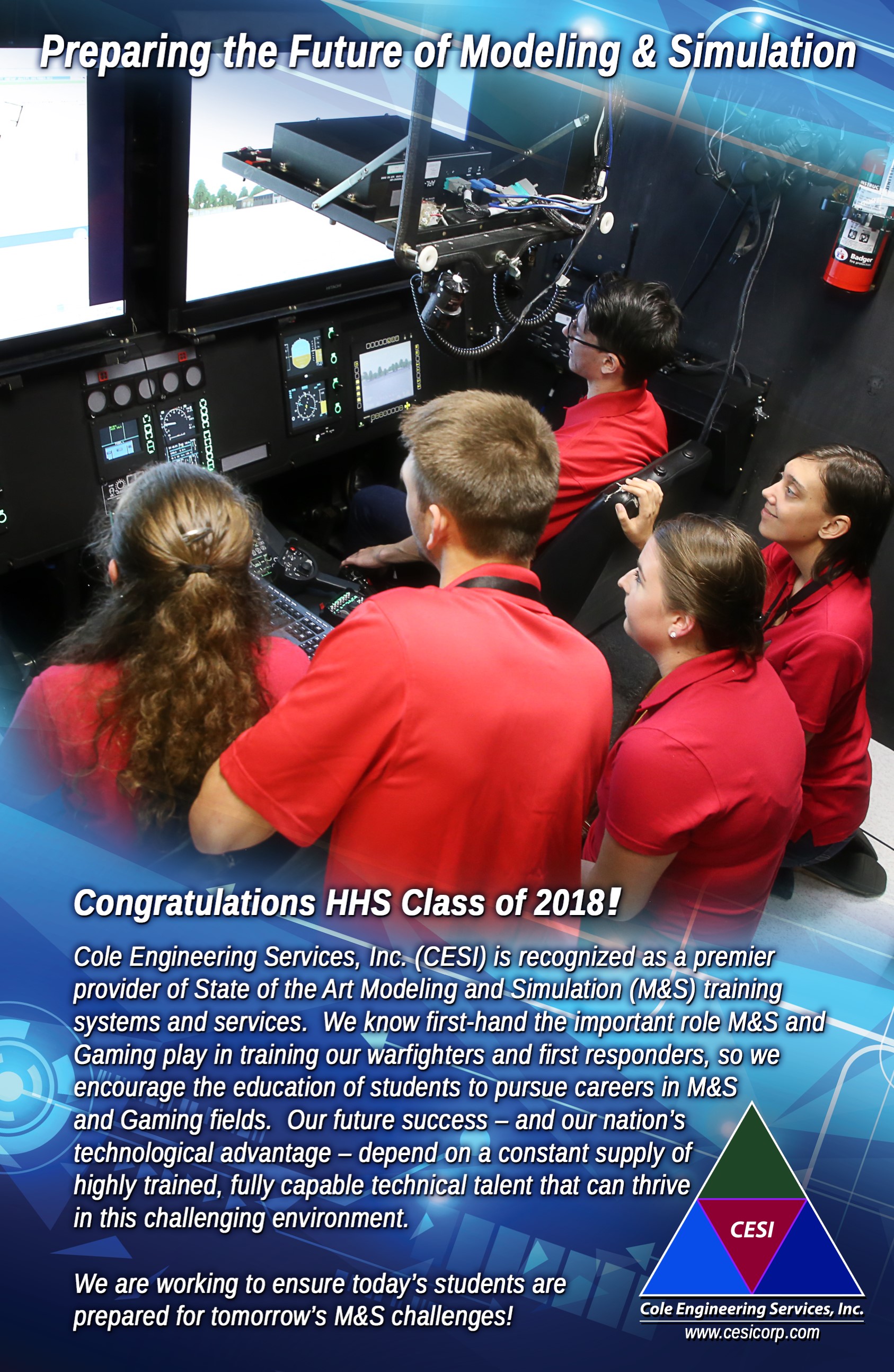 10/11/2017
POC: matt.thompson@coleengineering.com
407-674-8302
Where to Begin?
Why get involved:
Constant internal and external discussions about young talent feeding our industry, especially in Orlando
Recognition of the focus and success of the Hagerty Modeling and Simulation Program
How can we help build that bridge between academia and real industry needs?
What we did:
Reviewed some of the efforts being driven by NCS to support students desiring a M&S education track, i.e., standards, curriculum, etc.
Reached out to Hagerty High School (HHS) head of the M&S program – Ms. Lindsey Spalding
Overview of the HHS M&S Program
Needs of the Program, i.e., mentorship, hardware, funding, etc.
Discussion of internship opportunities
HHS M&S Program Direction
Possible scholarship opportunties
Our Approach
Asked our program teams for interest in bringing on high school interns
Overwhelming interest
Immediate program and research opportunities that could use the support
Interviewed candidates for internship opportunities
Graduating Seniors
5 resumes from HHS
Our thoughts
Give students the opportunity to develop a resume and provide feedback
Let them experience the interview process
Have our interview teams provide feedback on:
Professionalism
Interview quality
Technical experience and capabilities
Commitment to the M&S community
What We Learned
HHS M&S students were unbelievably knowledgeable and talented
Our program teams were floored during the interview process
We hired all 5 interns for the summer!!!
Used them on a variety of programs, exposing them to many technical challenges
Huge Success!!
Several of the interns have committed to staying on board for reduced hours throughout the school year
Hope to eventually hire them as F/T employees
Unexpected benefit – Security Clearance Process
What’s Next?
Continue to work with Ms. Spalding on supporting the M&S Program at HHS
Initial interest 30 students
Current enrollment 300 students!!!
Have CESI employees provide mentorship, as well as technical demonstrations when possible to keep students up to speed on M&S industry innovation and challenges
Support the “Senior Class Projects” for School Year ‘17-’18
Judge the projects and pick the top 3
Provide scholarships
First Place - $3,000
Second Place - $2,000
Third Place - $1,000
Provide internship opportunities Summer ‘18